Item 8.4(5) – Roadmap for the integration of Cryosphere in WIPPS
Third Session of the Infrastructure Commission
(INFCOM-3, 15-19 April 2024)

David RICHARDSON / Chair SC-ESMP
Scott Lindsey / Chair AG-GCW

18 April 2024
Approved
Doc 8.4(5) Draft Decision: Roadmap for the integration of Cryosphere in WIPPS
Developed jointly by AG-GCW and SC-ESMP
To integrate cryosphere information and products in WIPPS
Many products are still in the research domain
New products - as core or recommended products 

Milestones
Additional cryosphere products in Manual on WIPPS (Doc 8.4(1))
Survey on available products on the cryosphere (WIPPS centres)
Designation of RSMC for Limited Area NWP for polar regions (Norway, Canada)
WIPPS Pilot Projects on the cryosphere
Long-term exploratory proposals for new types of centres, e.g. Centres of excellence on cryosphere processes and services
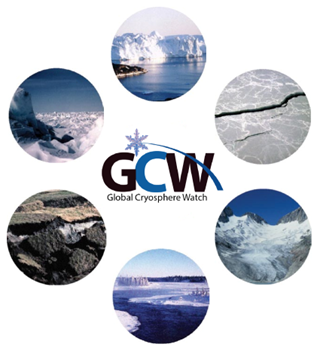 Potential WIPPS pilot projects on the cryosphere
Framework
Topics
Cold region hydrological products
Sea Ice thickness model output product evaluation (WWRP/PCAPS)
Ice-sheet Surface Mass Balance monitoring and prediction products (EW4All)
Cryosphere hazards (EW4All)
Permafrost monitoring (G3W)
Icebergs monitoring and forecasting products
Proposals for pilot projects: AG-GCW in collaboration with partners, SERCOM, RB…
Follow WIPPS process (SC-ESMP)
Projects will focus on evaluating:  
potential new WIPPS products
proposals for new types of centres
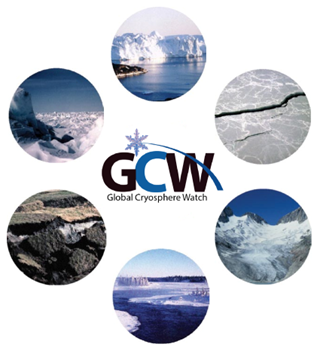 Thank you.
wmo.int